Menighedermed en mission
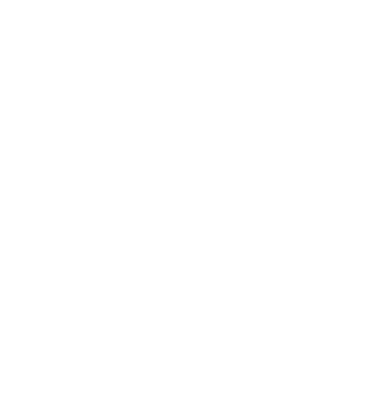 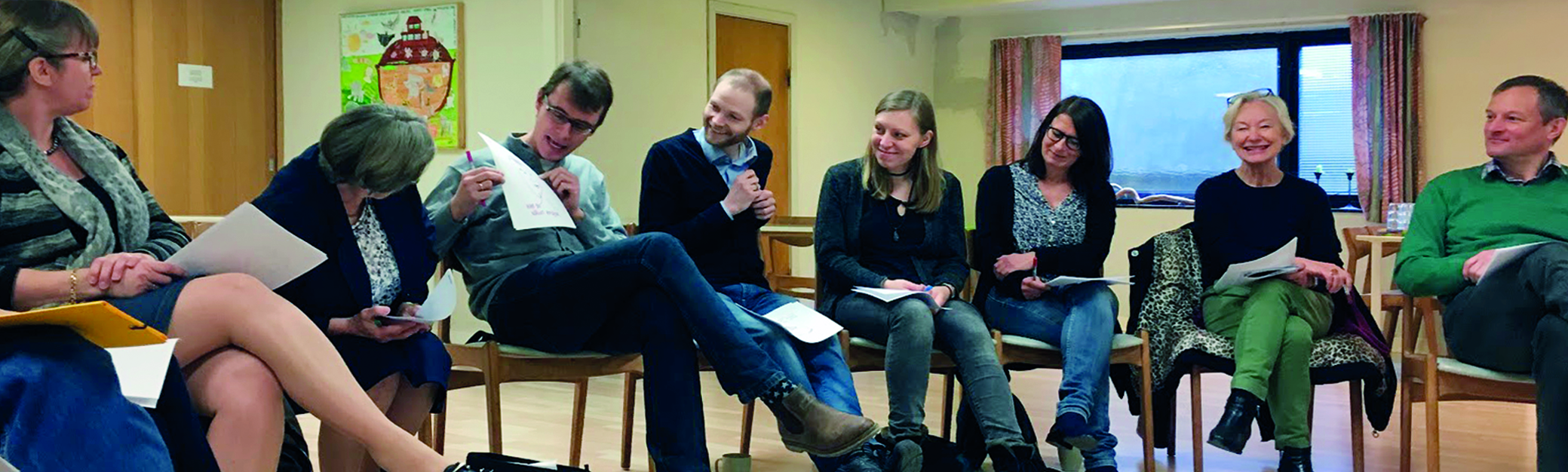 Dygtige præster og ledere skal udvikles 
Innovative kirker, lederskole og nye trosfællesskaber
Støt Mission i Danmark
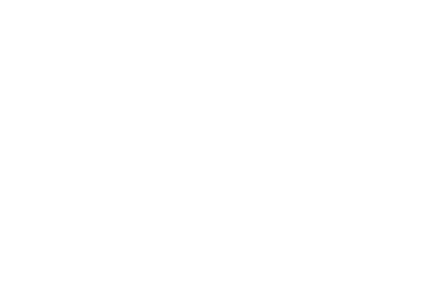 Menighedermed en mission
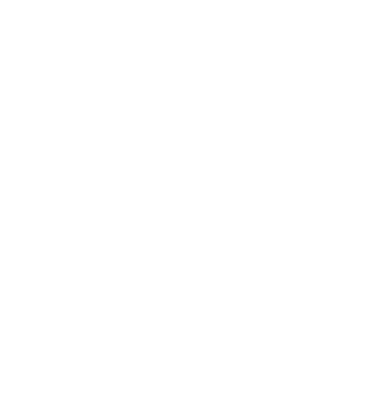 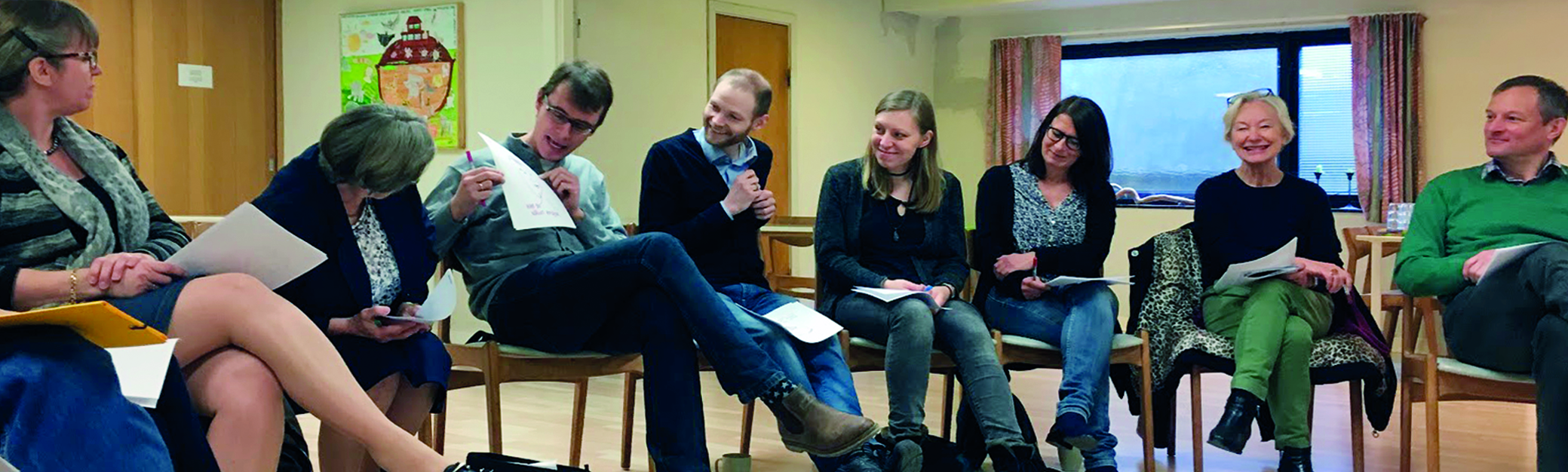 Dygtige præster og ledere skal udvikles 
Innovative kirker, lederskole og nye trosfællesskaber
Støt Mission i Danmark
BaptisternesVerdens Alliance
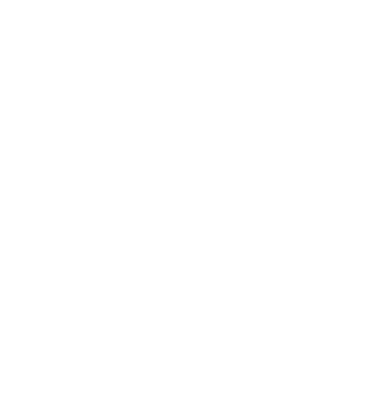 40 mio. baptister i 121 lande sammen i tilbedelse og fællesskab
Mission, evangelisering, nødhjælp, trosfrihed og menneskerettigheder
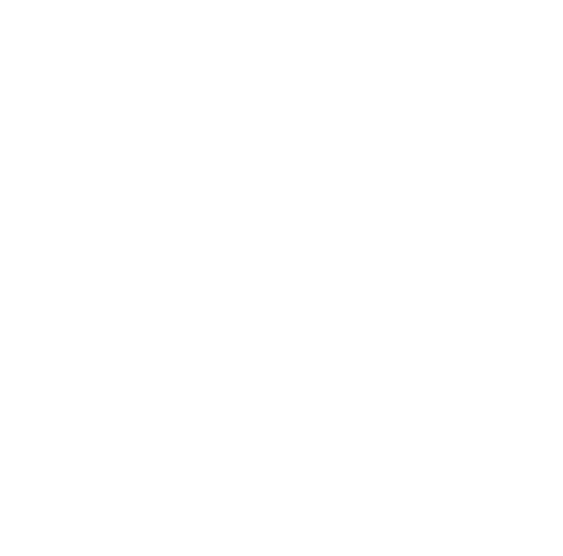 Støt BWA
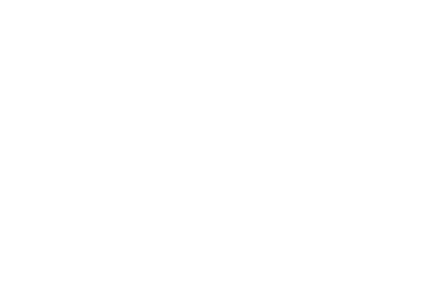 BaptisternesVerdens Alliance
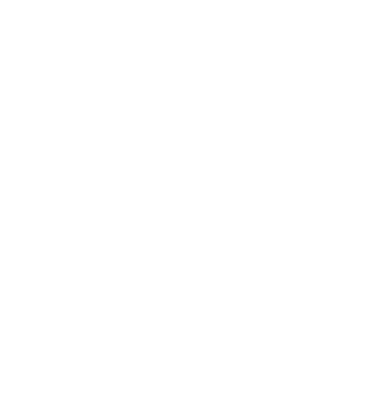 40 mio. baptister i 121 lande sammen i tilbedelse og fællesskab
Mission, evangelisering, nødhjælp, trosfrihed og menneskerettigheder
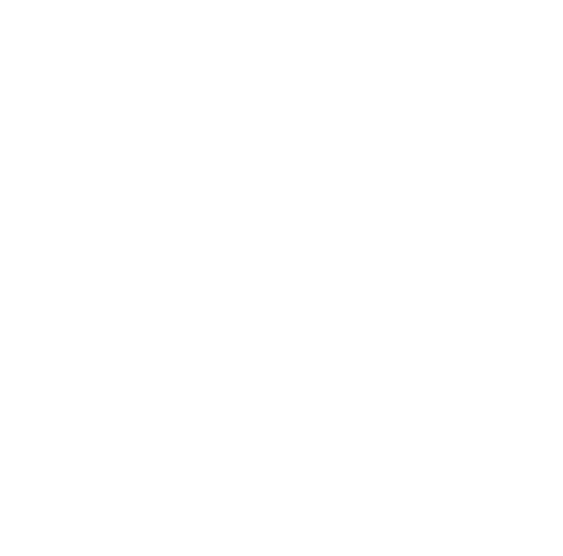 Støt BWA
Uddannelse for allei Rwanda og Burundi
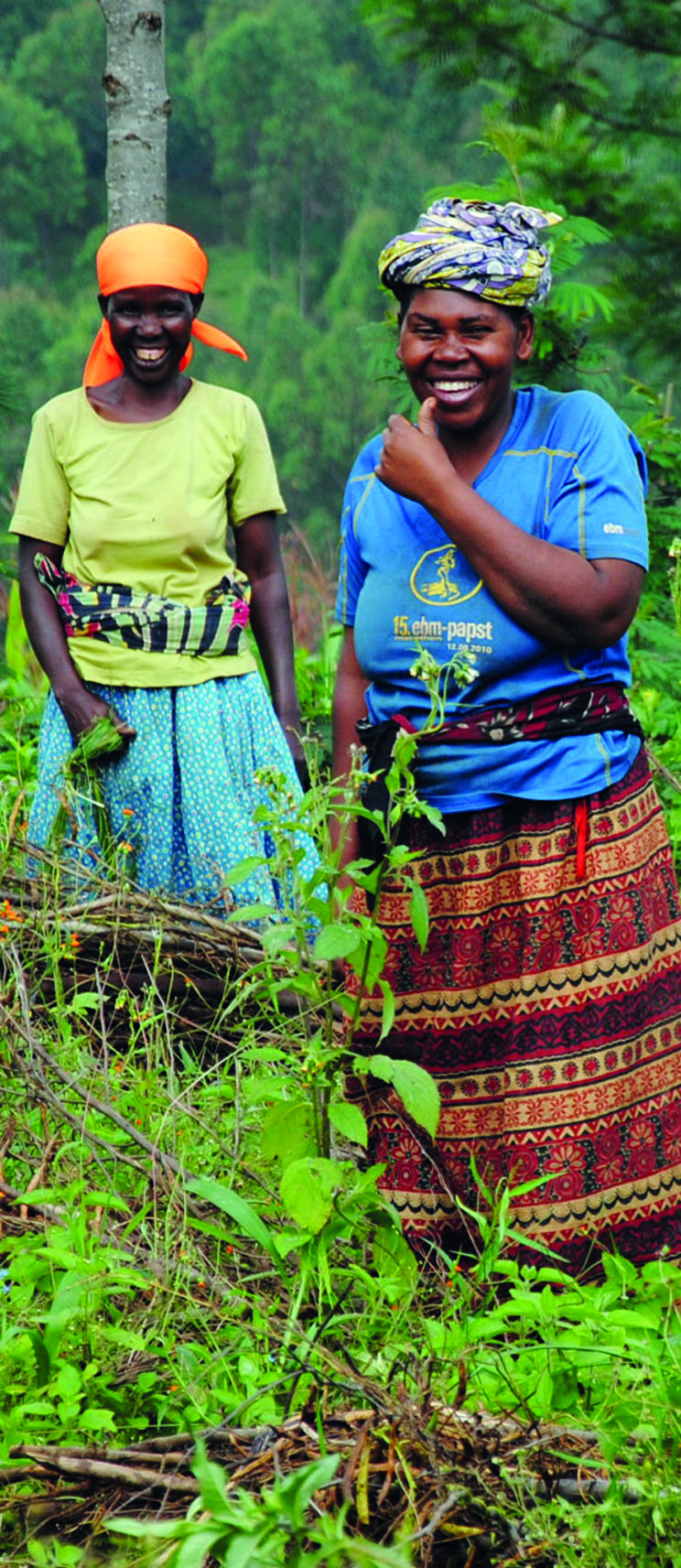 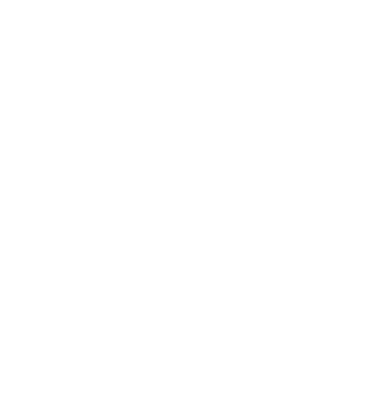 Alfabetisering, skolegang og spare-låne grupper støtter primært kvinder og børn
Støt BaptistkirkensInternationale Mission
projekt 4
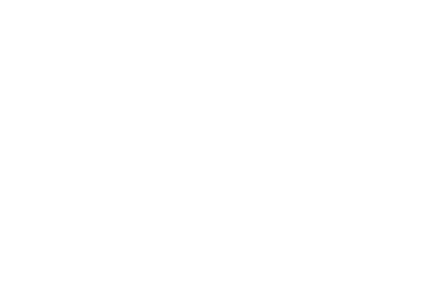 Uddannelse for allei Rwanda og Burundi
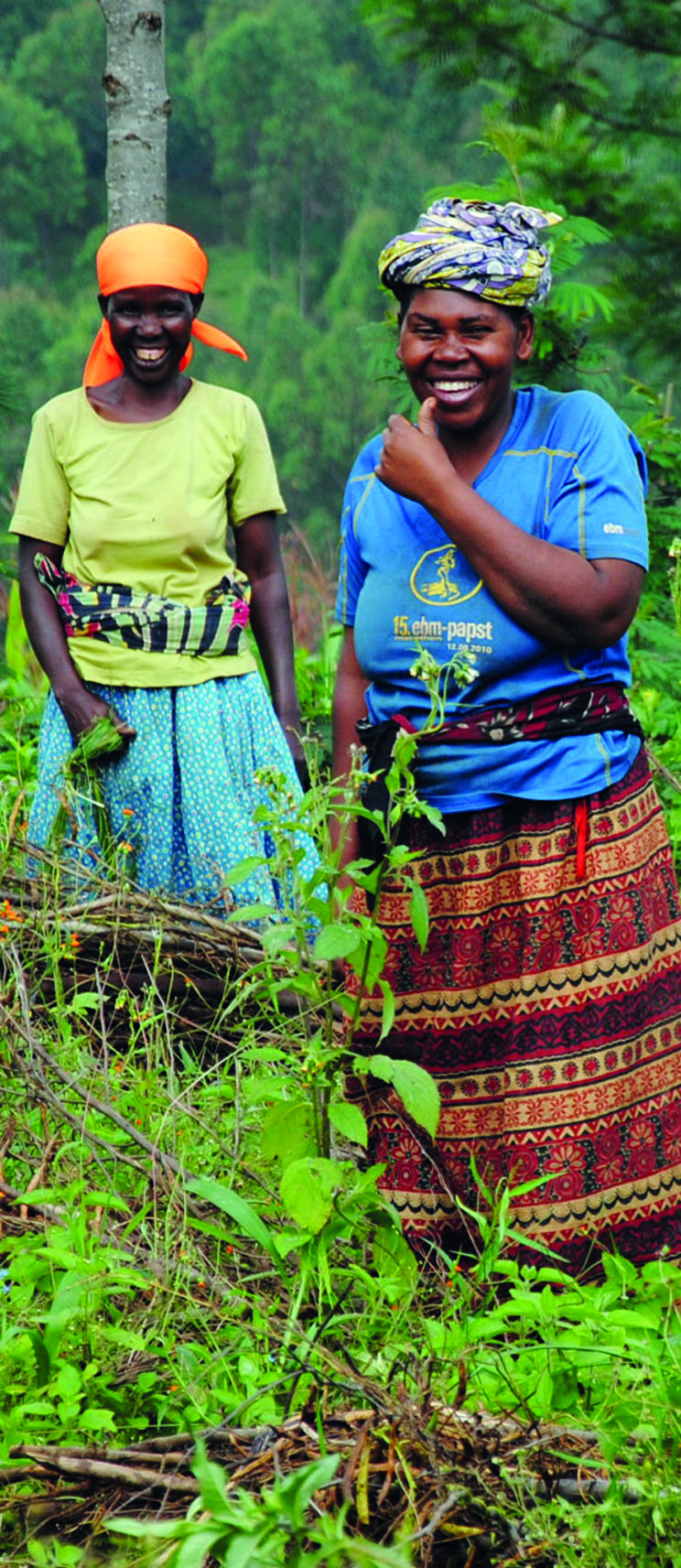 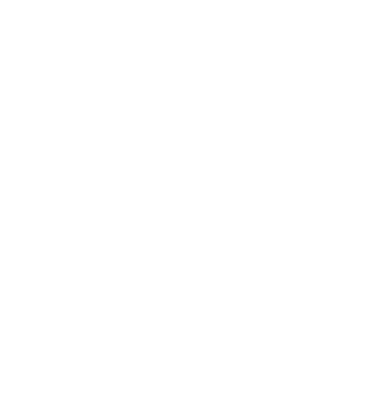 Alfabetisering, skolegang og spare-låne grupper støtter primært kvinder og børn
Støt BaptistkirkensInternationale Mission
projekt 4
baptist.dk– blad og webmagasin
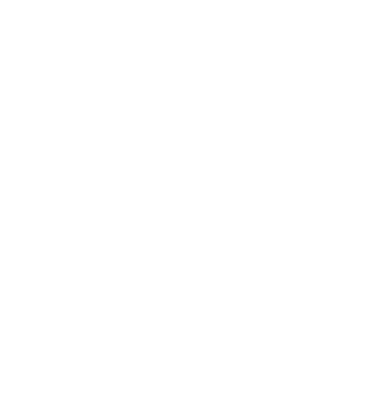 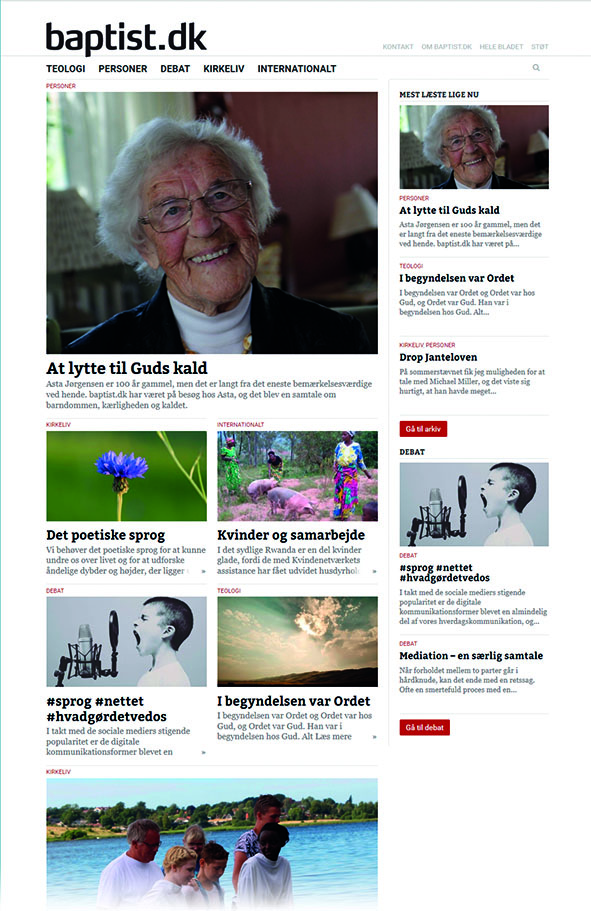 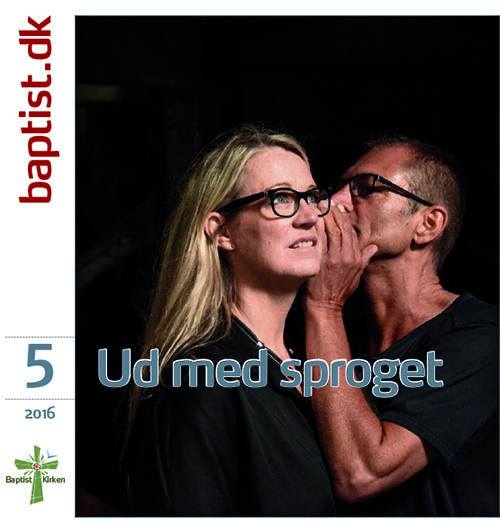 3000 hjem får bladet i postkassen seks gange om året
Webmagasinet baptist.dk når endnu længere ud
Støt baptist.dk
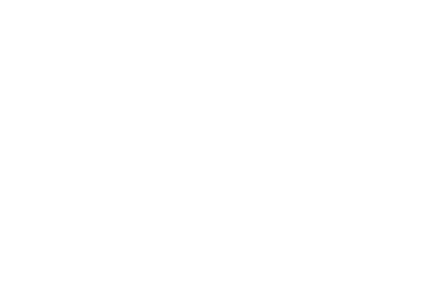 baptist.dk– blad og webmagasin
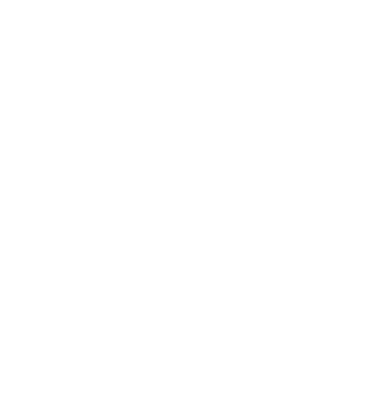 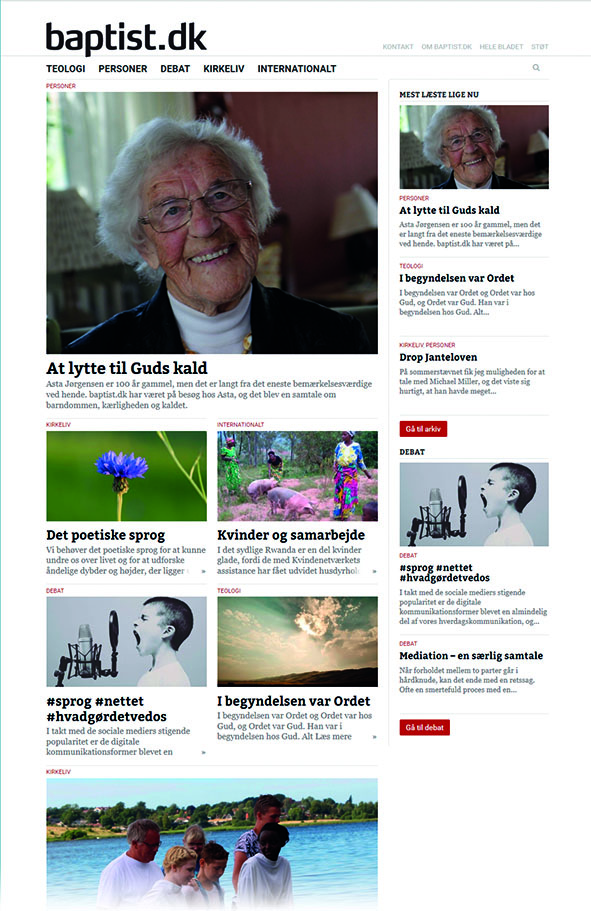 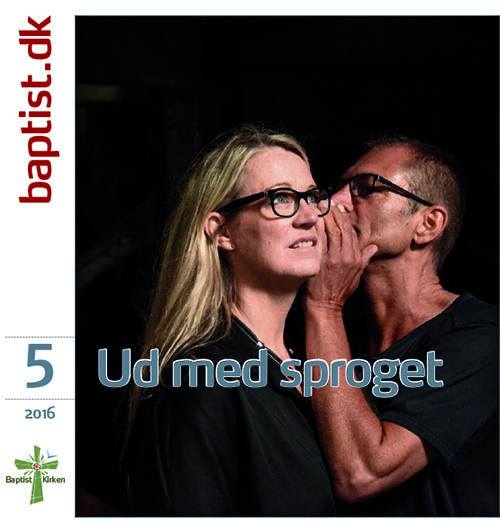 3000 hjem får bladet i postkassen seks gange om året
Webmagasinet baptist.dk når endnu længere ud
Støt baptist.dk
Kirker, der virker
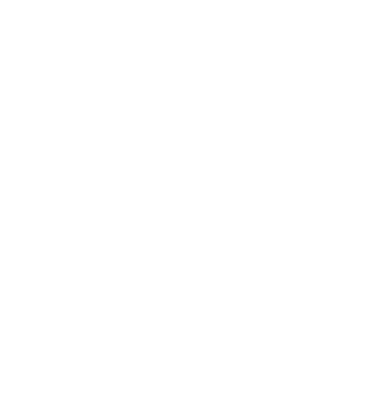 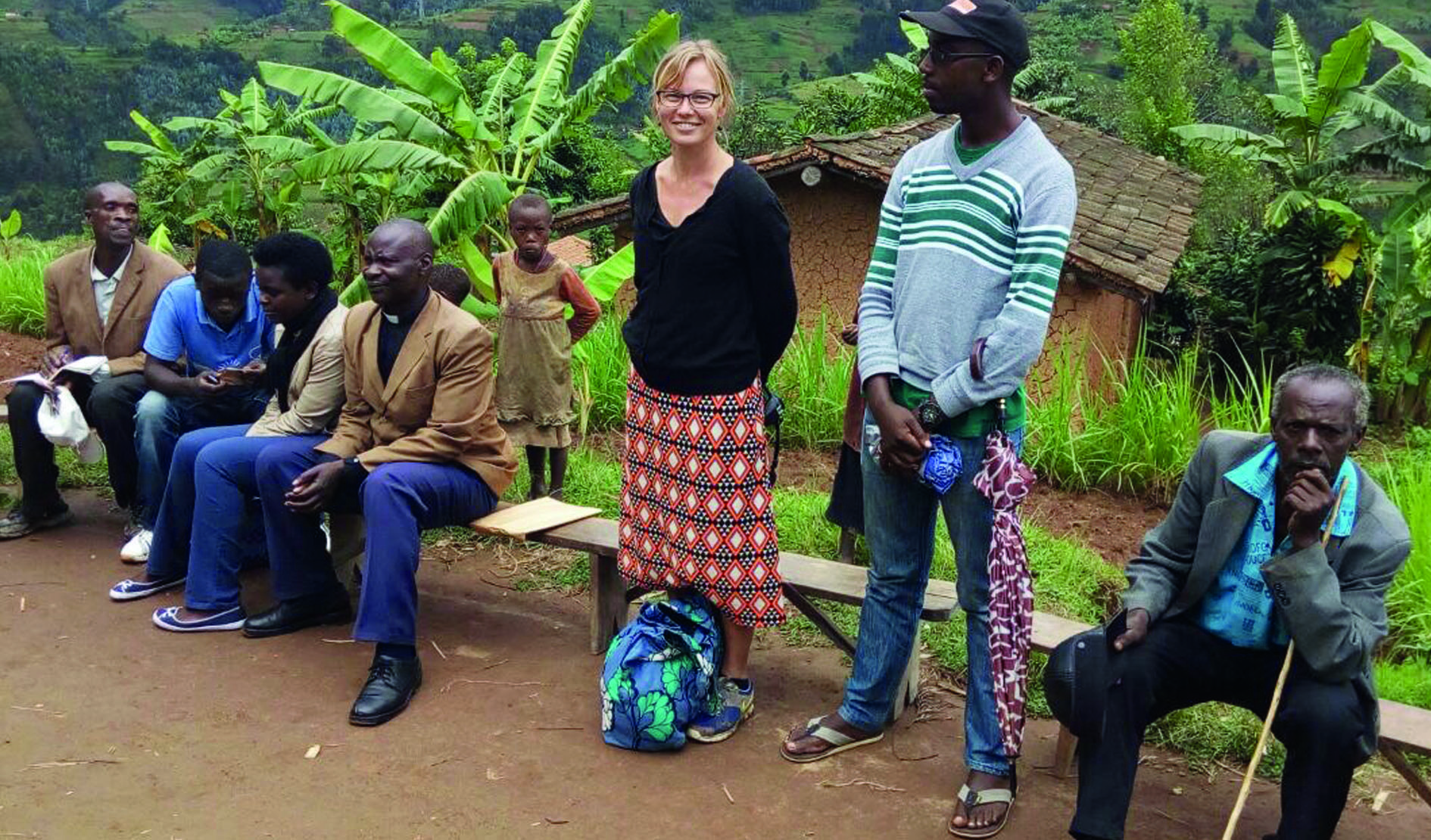 Hjælp til partnerkirker i Rwanda, Burundi og Myanmar
Skolegang for børnene i familien Hylleberg i Rwanda
Støt BaptistkirkensInternationale Mission projekt 5
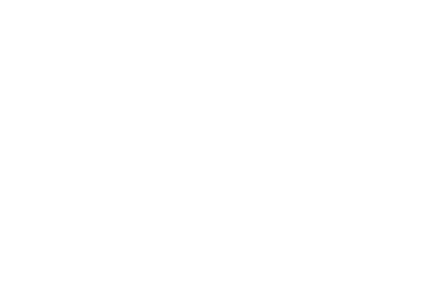 Kirker, der virker
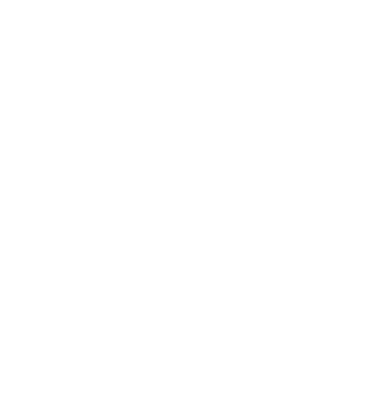 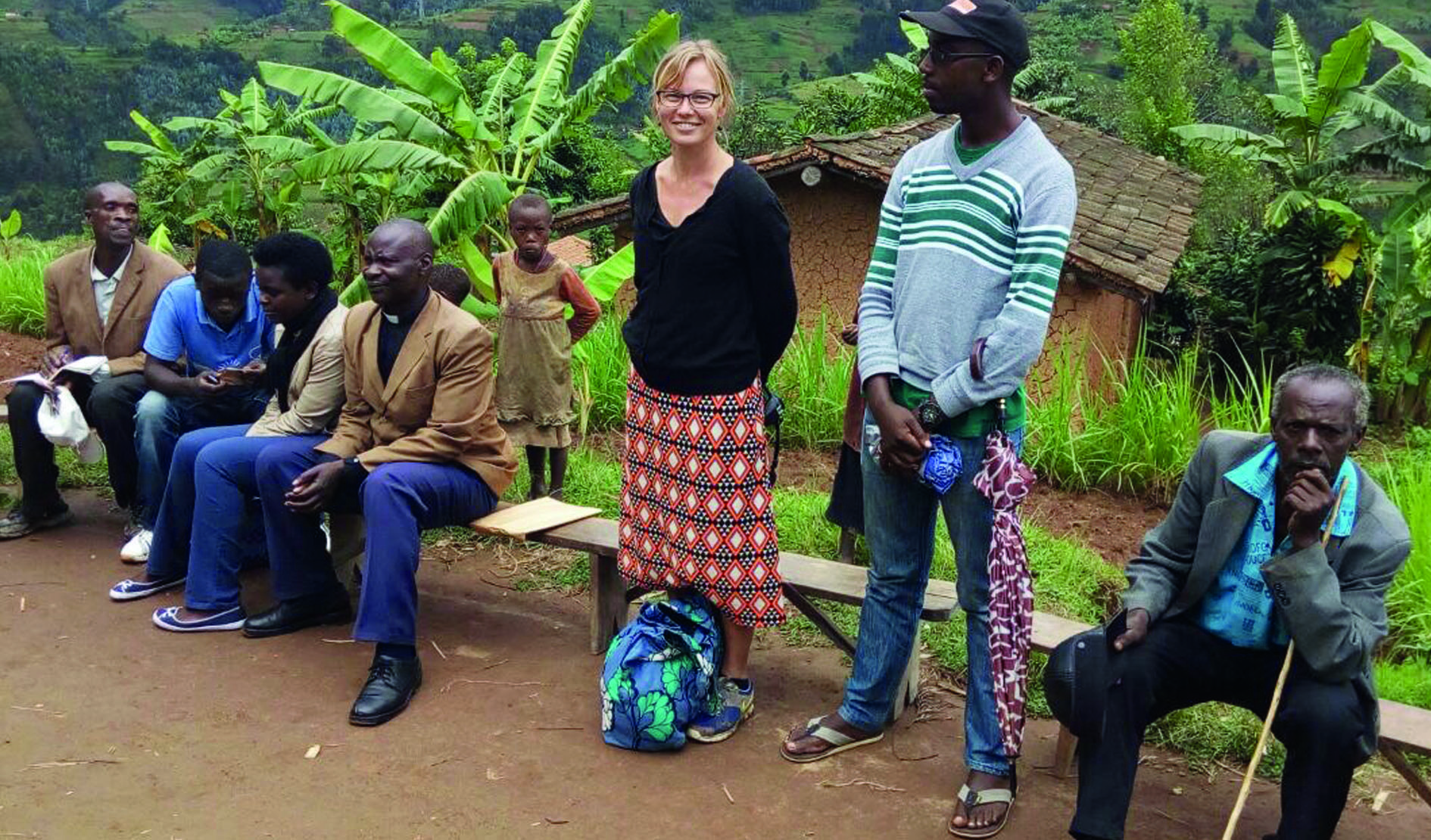 Hjælp til partnerkirker i Rwanda, Burundi og Myanmar
Skolegang for børnene i familien Hylleberg i Rwanda
Støt BaptistkirkensInternationale Mission projekt 5
Mors dag
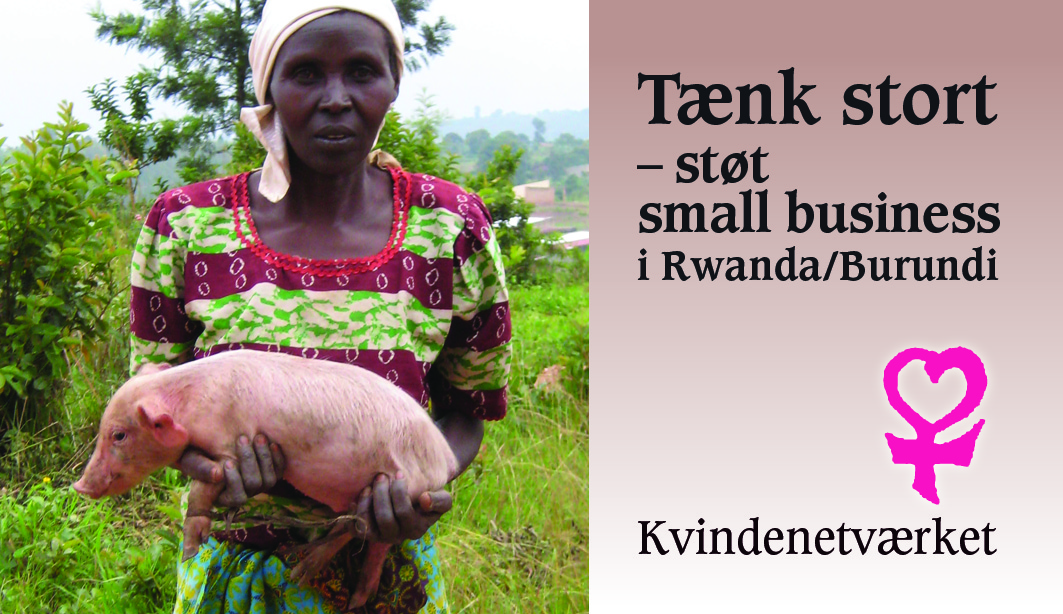 Kvindernes egne initiativer
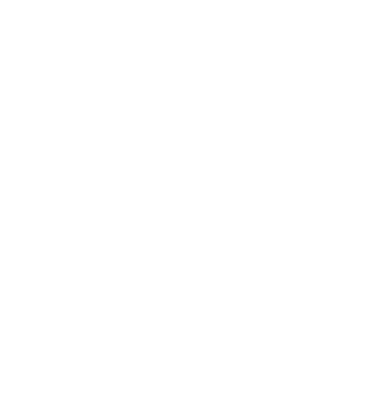 Støt Kvindenetværket
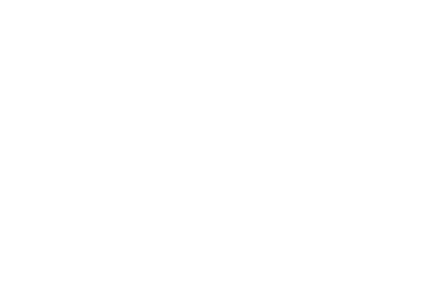 Mors dag
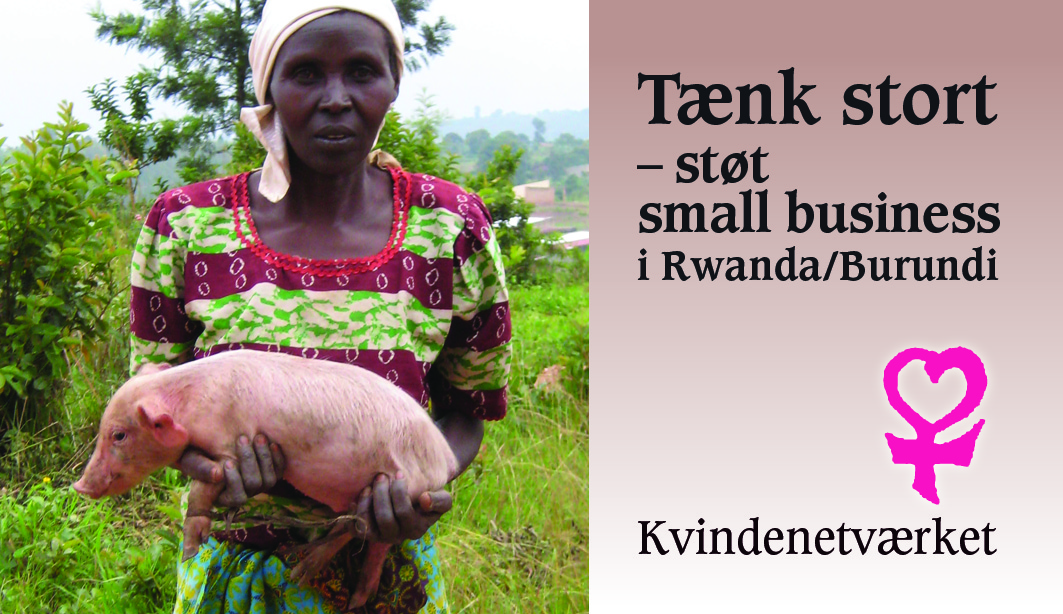 Kvindernes egne initiativer
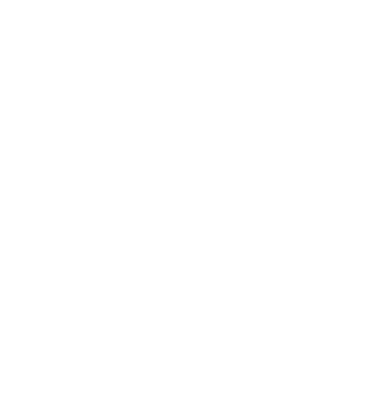 Støt Kvindenetværket
Nye præster og missionsarbejdere
Fremtidens mission og fremtidens kirke
Støtte til migrant-studerende
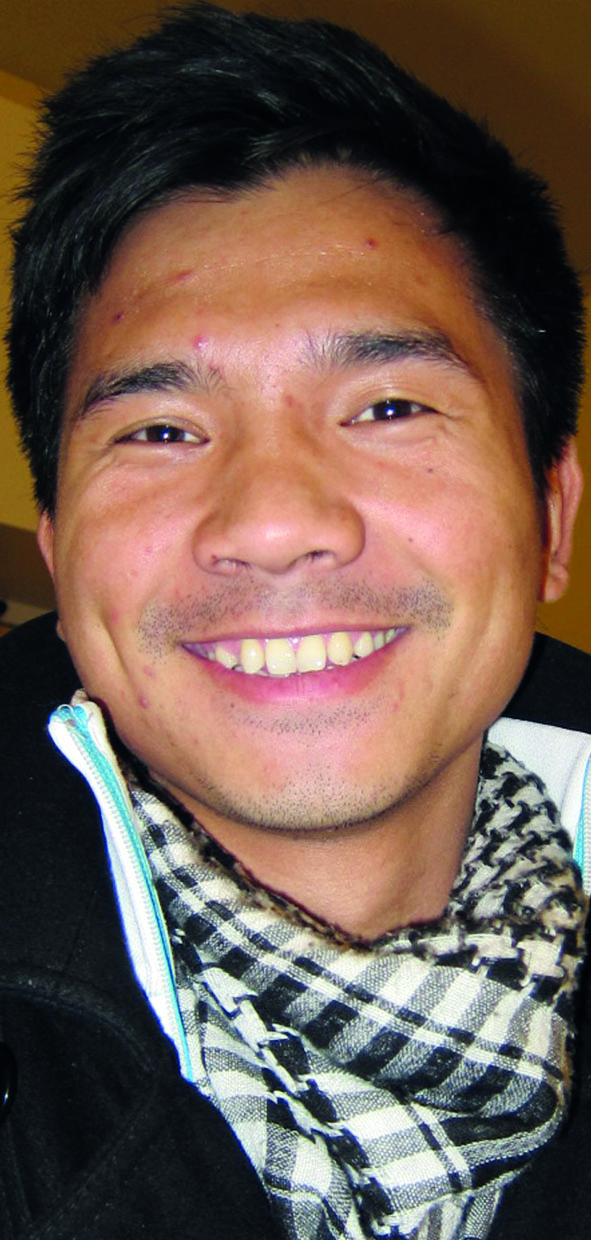 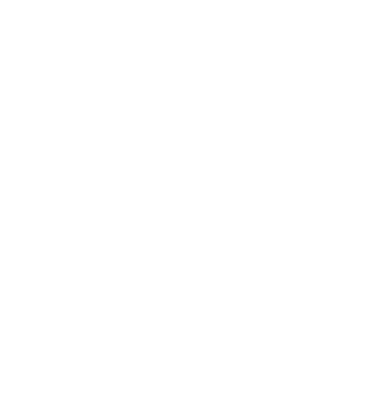 Støt uddannelsesstøtte
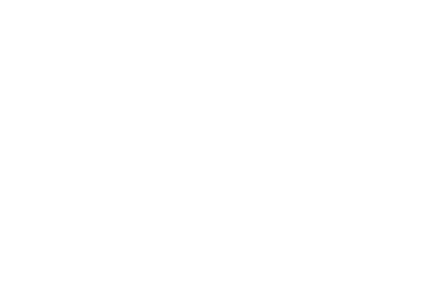 Nye præster og missionsarbejdere
Fremtidens mission og fremtidens kirke
Støtte til migrant-studerende
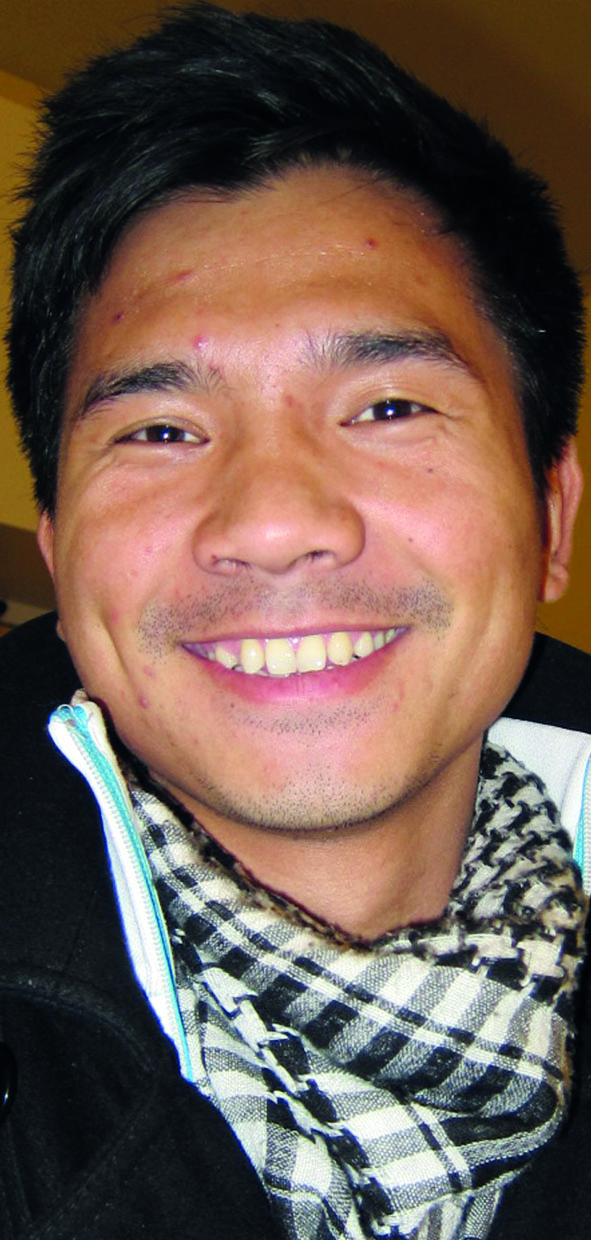 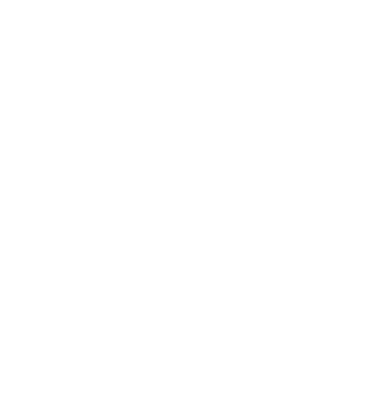 Støt uddannelsesstøtte
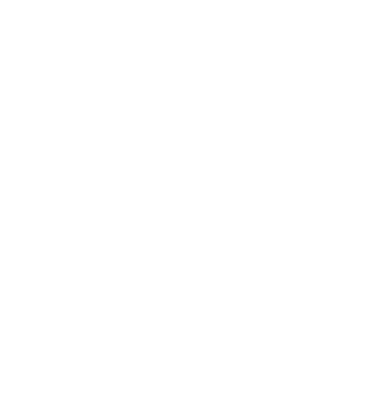 DMR
Dansk Missionsråd
Paraplyorganisation for alle missionsselskaber og kirkesamfund
professionalisme
Støtter BaptistKirkens projekter
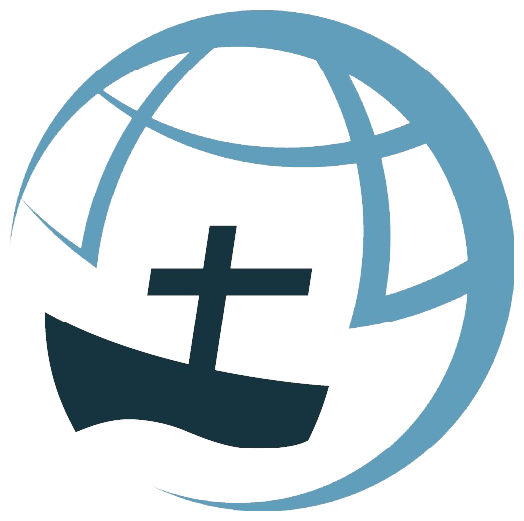 Støt DMR
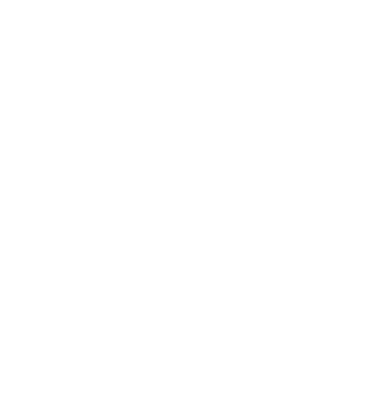 Menigheder, der vokser
Vækst og udvikling i Rwanda og Burundi
Nye menigheder
Præsteskole med 25 præster, 75 evangelister og 75 ungdomsledere
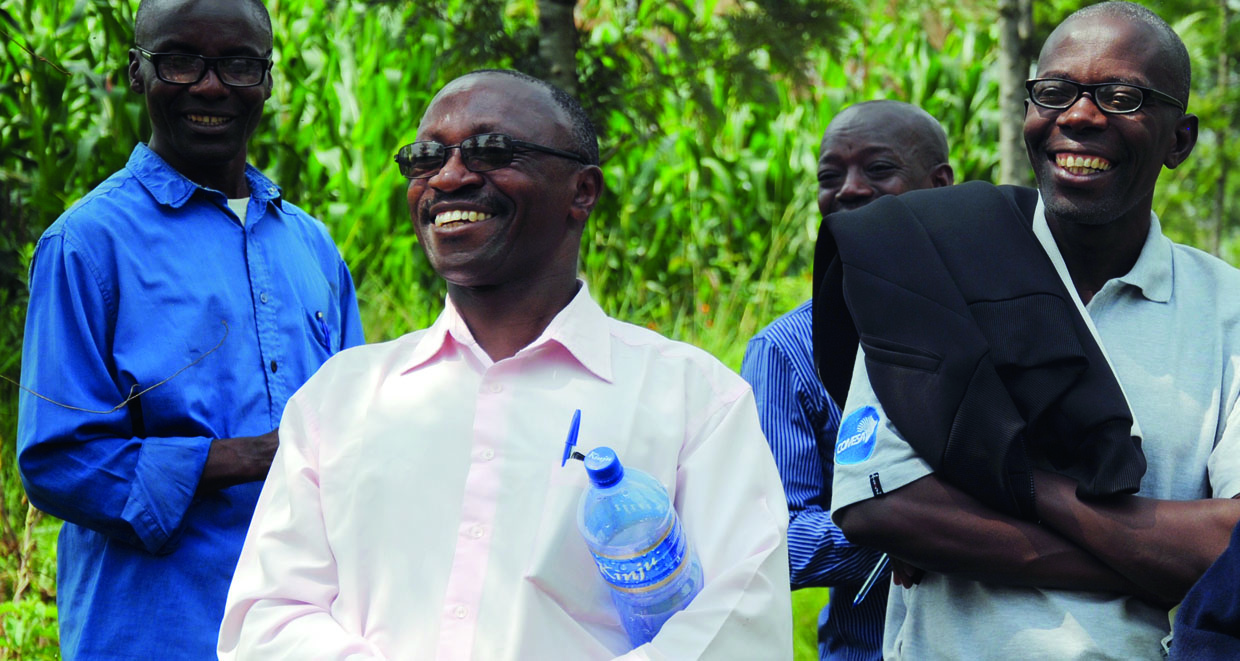 Støt BaptistkirkensInternationale Mission projekt 6
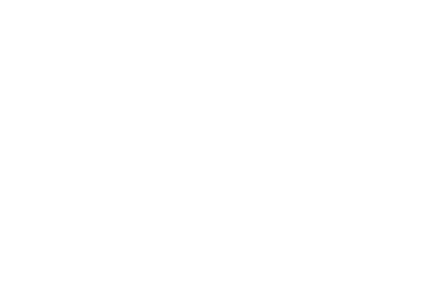 Menigheder, der vokser
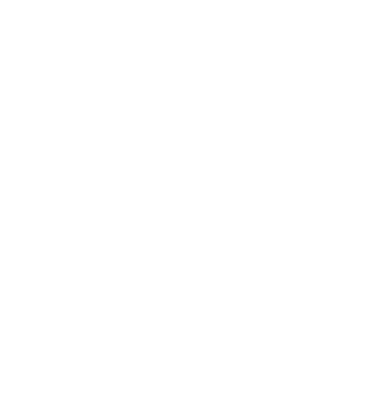 Vækst og udvikling i Rwanda og Burundi
Nye menigheder
Præsteskole med 25 præster, 75 evangelister og 75 ungdomsledere
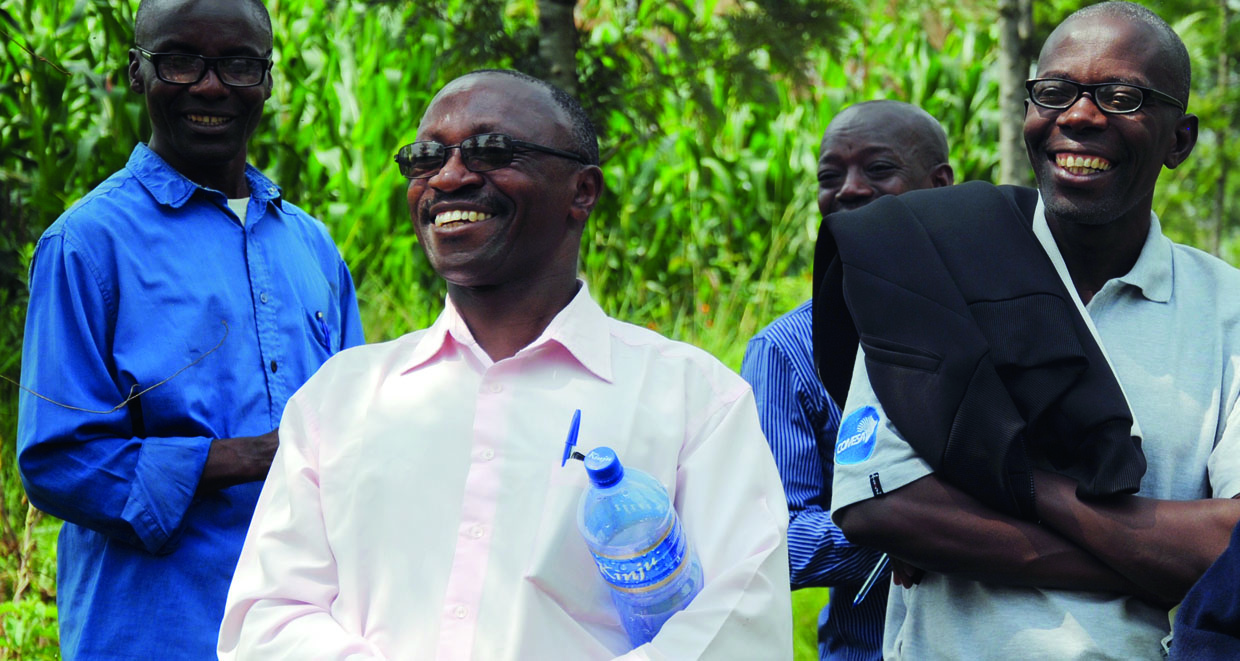 Støt BaptistkirkensInternationale Mission projekt 6
Internt fordrevne
Kachin-staten i Myanmar
 Interntfordrevne
 Skoler og lærere
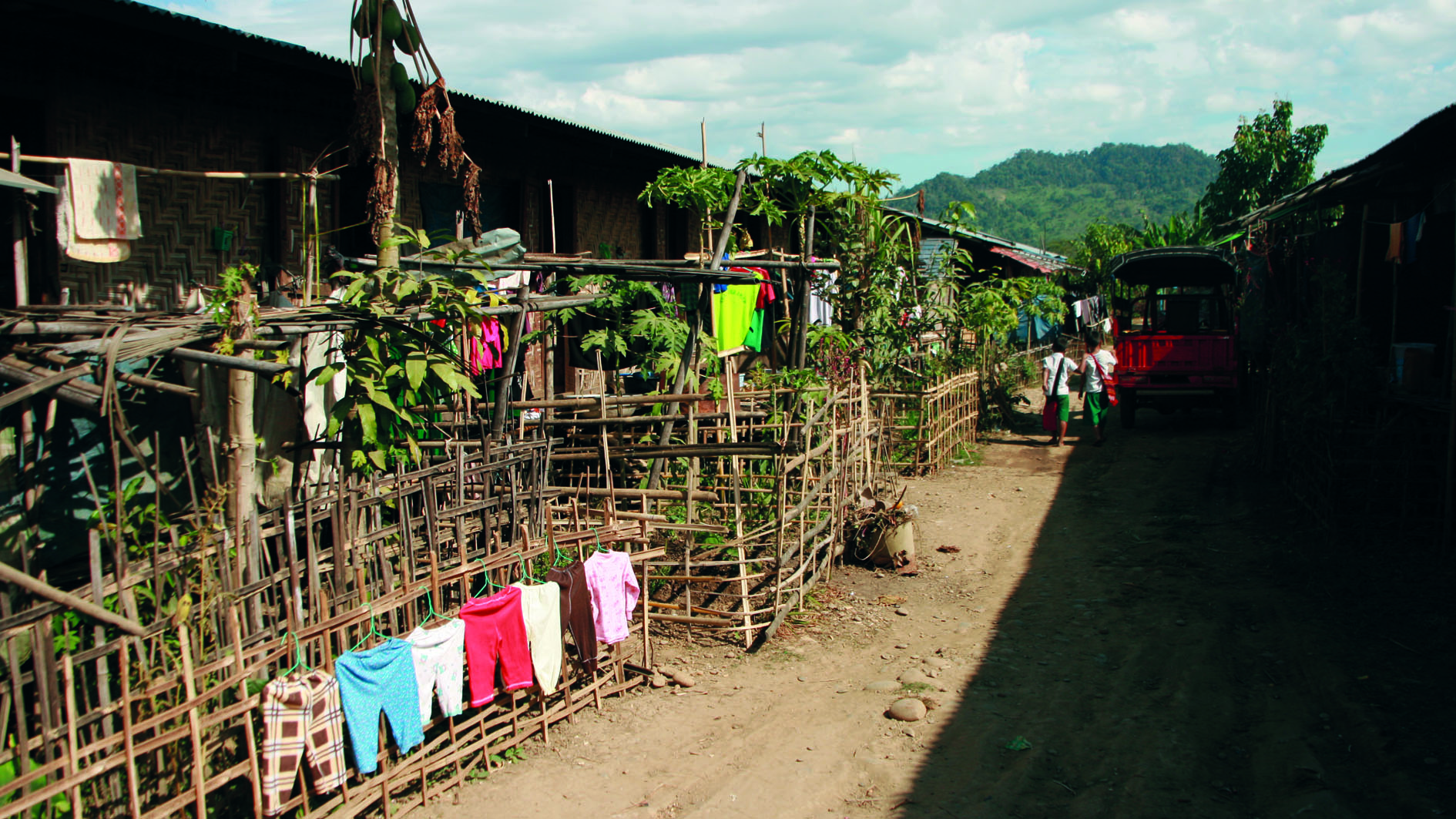 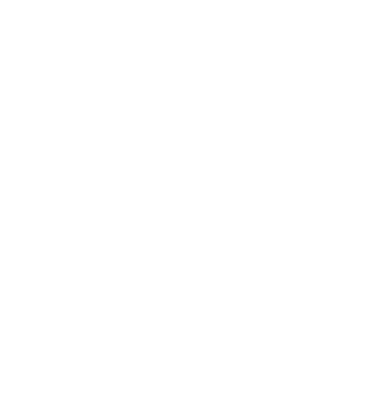 Støt BaptistkirkensInternationale Mission projekt 7
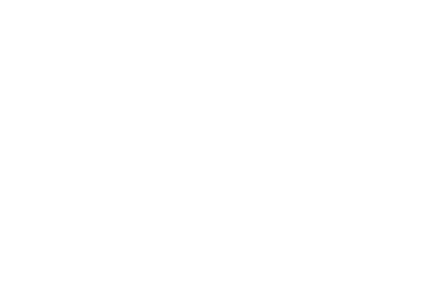 Internt fordrevne
Kachin-staten i Myanmar
 Interntfordrevne
 Skoler og lærere
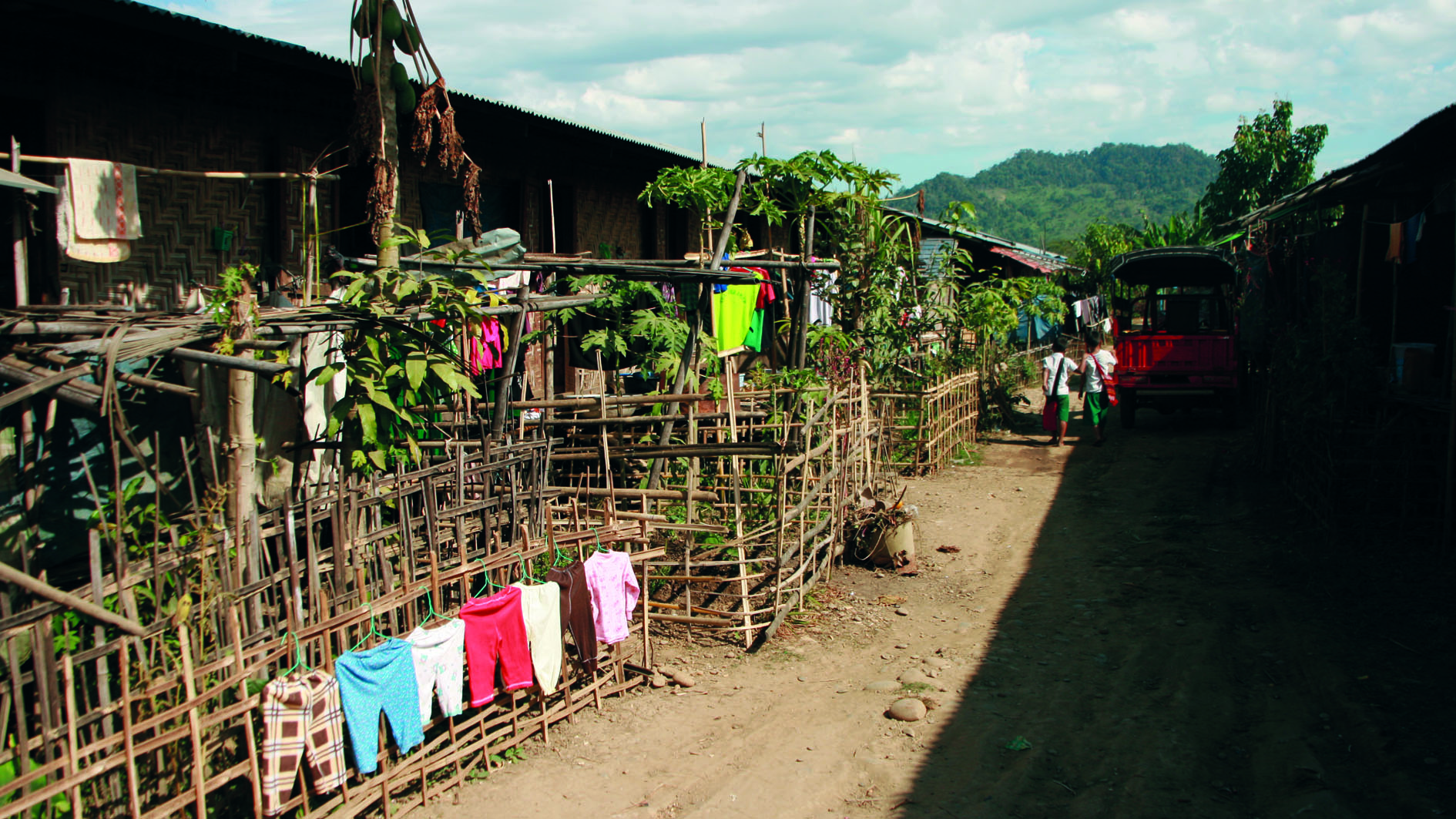 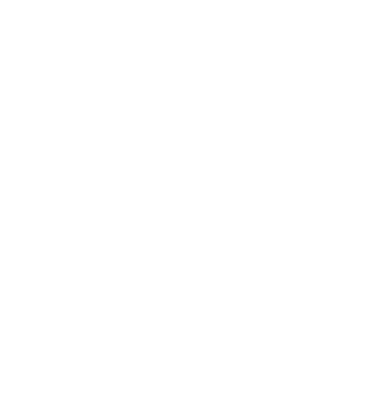 Støt BaptistkirkensInternationale Mission projekt 7
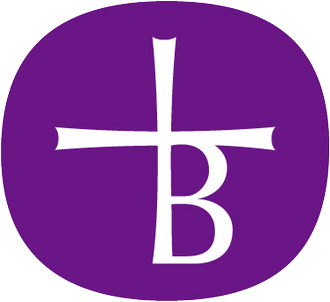 Bibelselskabet
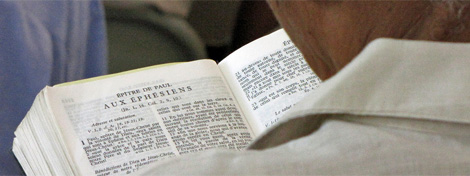 Børnebibler og studiebibler
Lydbøger og film på tegnsprog
Samarbejde internationalt
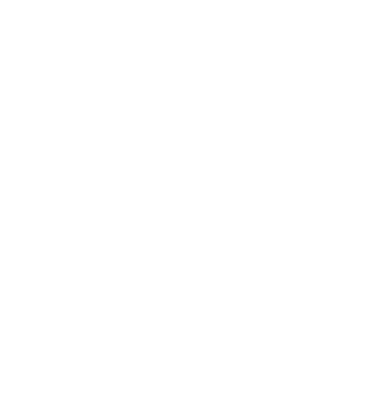 StøtBibelselskabets nytårskollekt